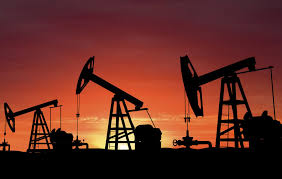 ΕΡΕΥΝΑ ΚΑΙ ΑΝΑΖΗΤΗΣΗ ΚΟΙΤΑΣΜΑΤΩΝ ΥΔΡΟΓΟΝΑΘΡΑΚΩΝ ΣΤΗΝ ΙΟΝΙΑ ΛΕΚΑΝΗ
Γεωργία Κυριακοπούλου
ΑΜ 1052546
ΠΡΟΫΠΟΘΕΣΕΙΣ ΑΝΑΠΤΥΞΗΣ ΠΕΔΙΩΝ ΥΔΡΟΓΟΝΑΝΘΡΑΚΩΝ
Θα πρέπει να υπάρχει:
Μητρικό πέτρωμα
Ταμιευτήρας 
Παγίδα
 Δομικές
 Στρωματογραφικές
Υδροδυναμικές 
Μονωτήρας
Για την αξιοποίηση ενός πεδίου θα πρέπει να:
Διερευνούμε: τις παραπάνω 4 προϋποθέσεις και το χρόνο δημιουργίας τους
Αξιολογούμε: το πεδίο (μέγεθος, σχήμα)
Σχεδιάζουμε: το τεχνικό μέρος (γεωτρήσεις, πλατφόρμες)
Παράγουμε: δεδομένα και αξιολογήσεις όσον αφορά τον χρόνο ζωής
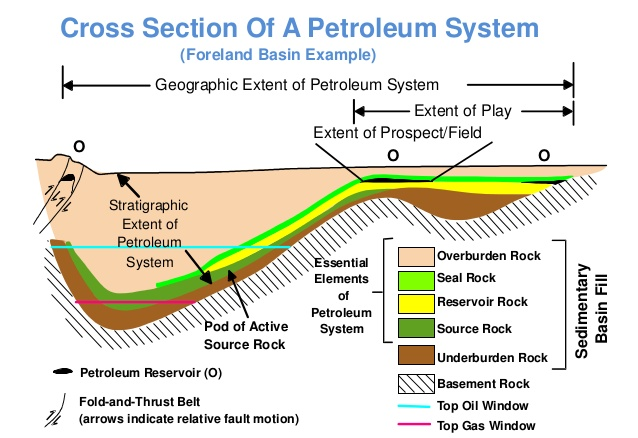 πετρελαϊκό σύστημα φόρτισης
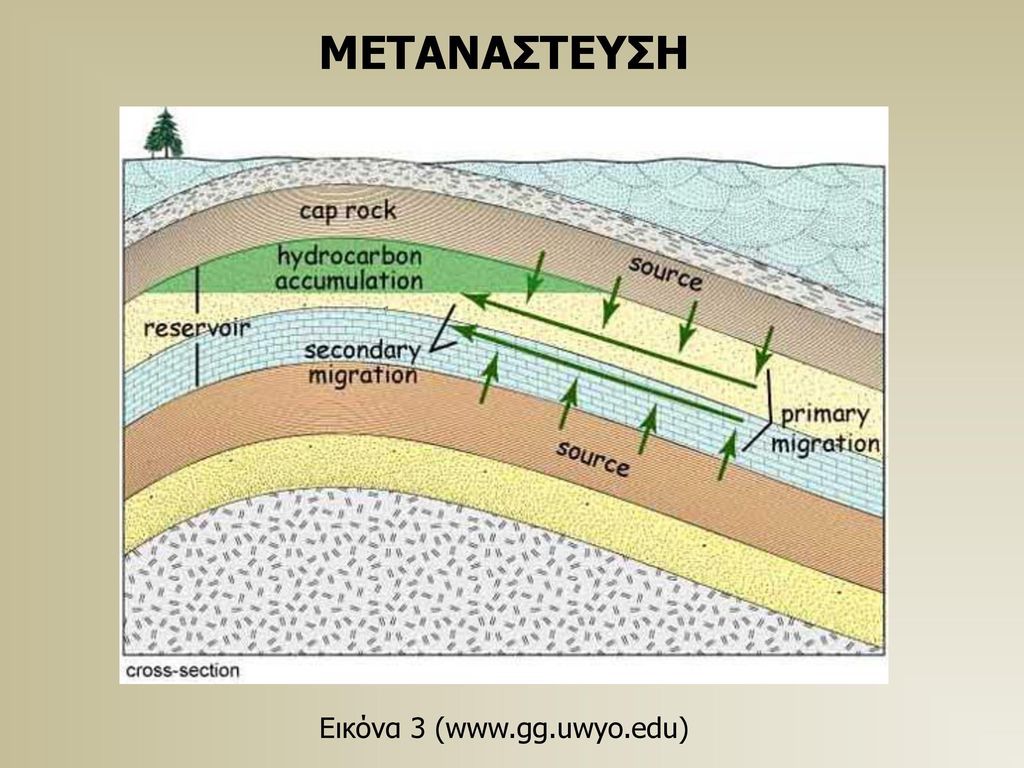 πρωτογενής - δευτερογενής μετανάστευση πετρελαίου
ΑΝΑΛΥΣΗ ΙΟΝΙΑΣ ΛΕΚΑΝΗΣ
ΓΕΝΙΚΗ ΕΙΣΑΓΩΓΗ
δημιουργούνται τρείς τύποι περιθωρίων: 
Αποκλίνοντα :μεγάλα ρήγματα και δημιουργία νέου φλοιού, 
Παθητικά περιθώρια :παράλληλη κίνηση λιθοσφαιρικών πλακών και δημιουργία σεισμών,
Συγκλίνοντα :καταβύθιση ωκεάνιου φλοιού κάτω από τον ηπειρωτικό
ΑΝΑΛΥΣΗ ΙΟΝΙΑΣ ΛΕΚΑΝΗΣ
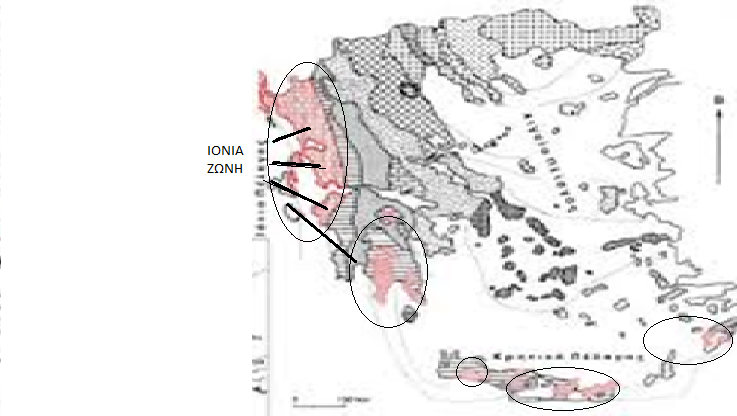 ΓΕΩΛΟΓΙΑ ΠΕΡΙΟΧΗΣ 

Η Δυτική Ελλάδα αποτελεί τμήμα των εξωτερικών Ελληνίδων. Οι εξωτερικές Ελληνίδες χωρίζονται από τις εσωτερικές από την επώθηση της Πίνδου. Από τα ανατολικά προς τα δυτικά χωρίζονται στην :
1)Γάβροβο
2)Προαπούλια  &
3)Ιόνια
ΑΝΑΛΥΣΗ ΙΟΝΙΑΣ ΛΕΚΑΝΗΣ
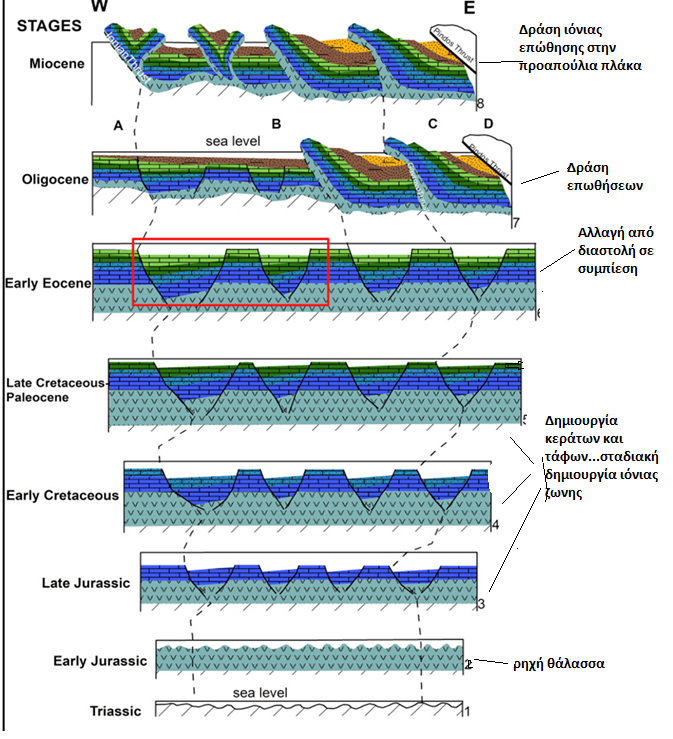 ΤΕΚΤΟΝΙΣΜΟΣ 
Η απόθεση των ιζημάτων στη λεκάνη χωρίζεται σε τρία τεκτονικά στάδια: 
A) Το pre-rift στάδιο κατά το Τριαδικό-κατ. Ιουρασικό 
Β) Το  syn-rift στάδιο κατά το Μέσο Ιουρασικό-Κατώτερο Ηώκαινο &
Γ)  Ένα στάδιο συμπίεσης κατά το Ανώτερο Ηώκαινο- Μέσο Μειόκαινο.
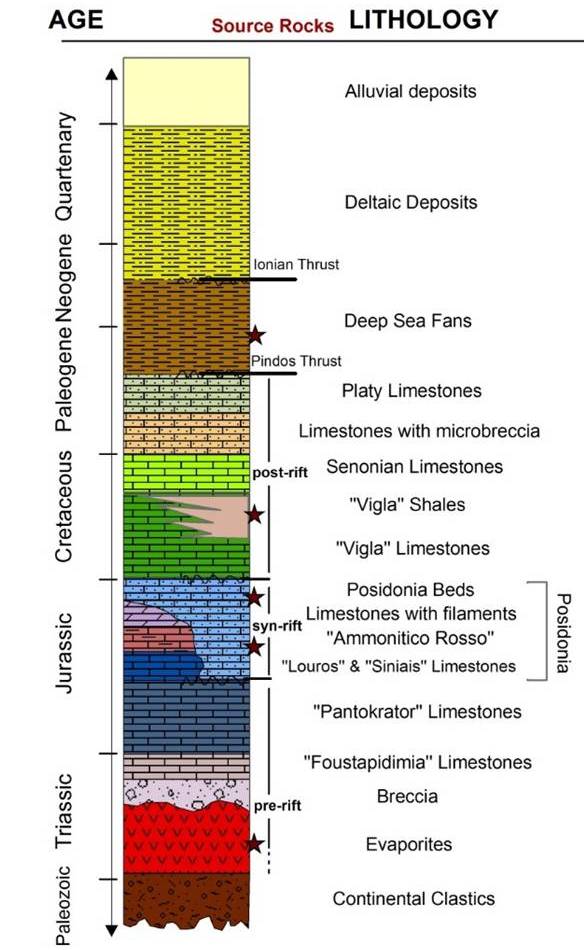 ΑΝΑΛΥΣΗ ΙΟΝΙΑΣ ΛΕΚΑΝΗΣ
ΙΖΗΜΑΤΟΛΟΓΙΑ-ΣΤΡΩΜΑΤΟΓΡΑΦΙΑ
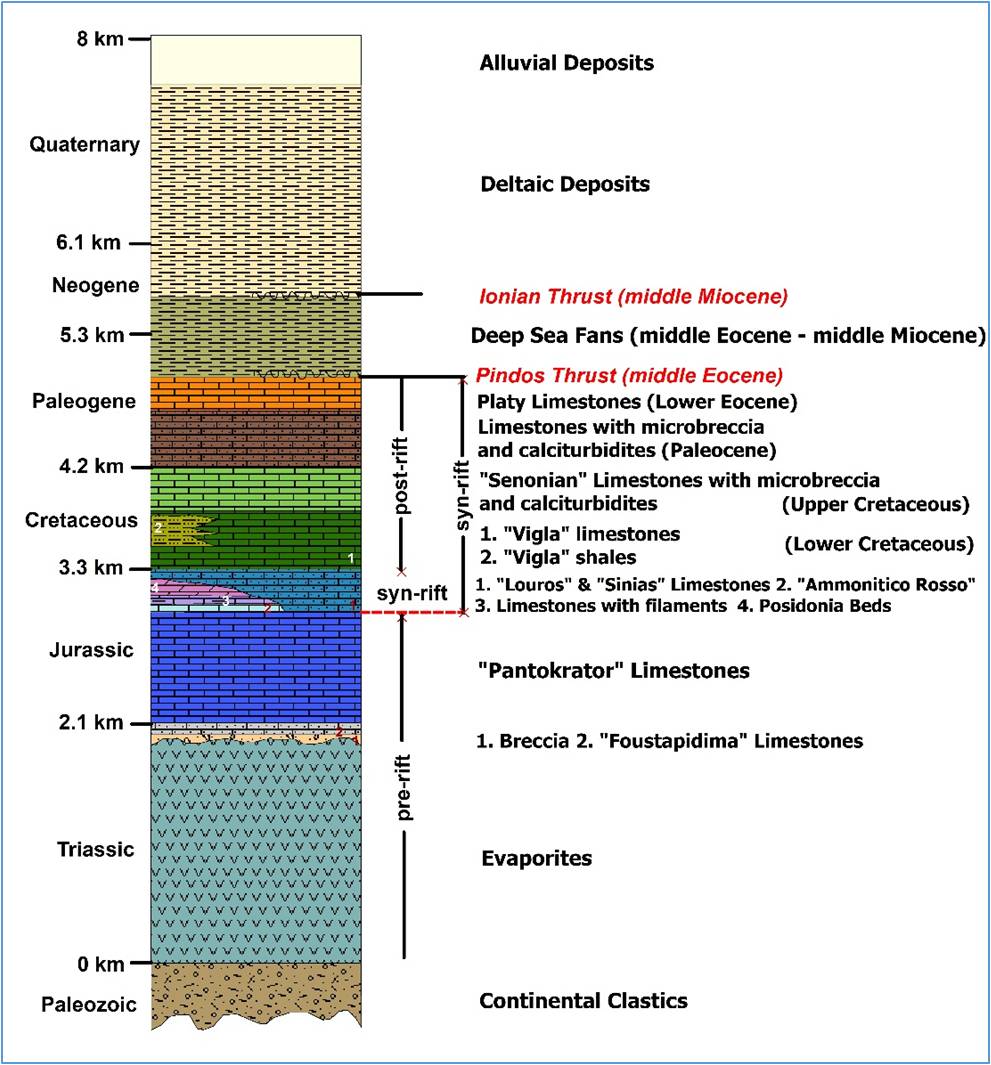 ΑΝΑΛΥΣΗ ΙΟΝΙΑΣ ΛΕΚΑΝΗΣ
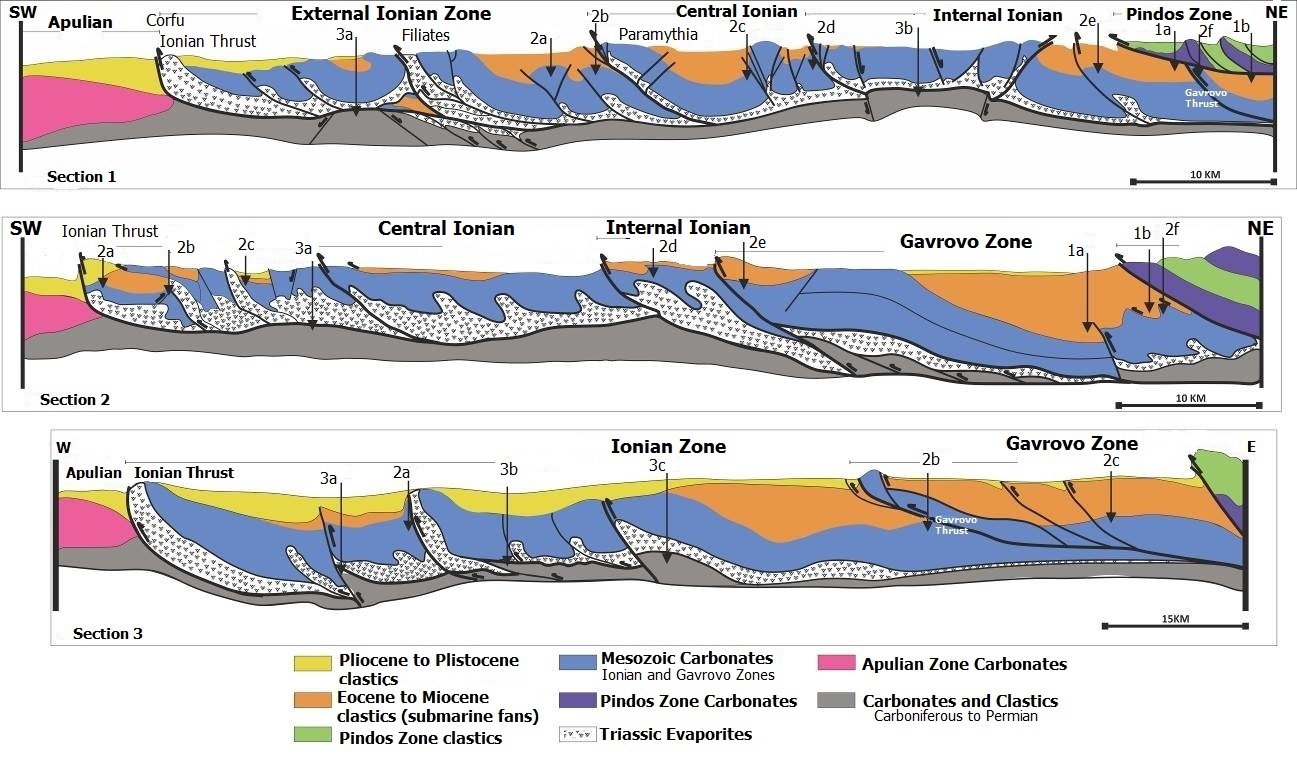 ΠΑΛΑΙΟΓΡΑΦΙΚΗ ΕΞΕΛΙΞΗ
Η Ιόνια ζώνη λοιπόν, είναι η μοναδική από τις μεγάλες ζώνες που έχει αλλάξει το βασικό παλαιογεωγραφικό της χαρακτήρα από νηριτική σε πελαγική κατά τη διάρκεια της προ-ορογενετικής εξέλιξης του αλπικού κύκλου.
ΑΝΑΖΗΤΗΣΗ ΚΟΙΤΑΣΜΑΤΟΣ ΣΤΗΝ ΠΕΡΙΟΧΗ
Ανάλυση του Πετρελαϊκού Συστήματος
Μητρικά πετρώματα της Ιόνιας Ζώνης:
Οι αργιλικοί σχιστόλιθοι Βίγλας του Μέσου Κρητιδικού & ρηχού νερού πλούσιοι σε οργανικά μέσα σε τριαδικούς εβαπορίτες                     
 Μέσου Ιουρασικού (Καλλόβιο) Posidonia στρώματα
Κατώτερου Ιουρασικού κατώτερα Posidonia στρώματα και μάργες στη βάση του Ammonitico Rosso
Τα ταμιευτήρια πετρώματα στην Ιόνια Ζώνη είναι:
Τα υποθαλάσσια ριπίδια του Ολιγόκαινου αποτελούν το κύριο κάλυμμα που προστατεύουν τους υδρογονάνθρακες μαζί με τις ανθρακικές ακολουθίες. 
Αποθέσεις μαργών δημιουργούν μια στρώση προστατευτικού καλύμματος όπως βρέθηκε στο Κατάκολο.
Οι Τριαδικοί Εβαπορίτες αποτελούν το  καλύτερο κάλυμμα  για τις παγίδες που υπάρχουν κάτω από τις επωθήσεις. 
Σε πολλές περιπτώσεις όμως τα μητρικά πετρώματα είτε λόγω του μεγάλου πάχους, είτε της δομής τους συμπεριφέρονται σαν κάλυμμα.
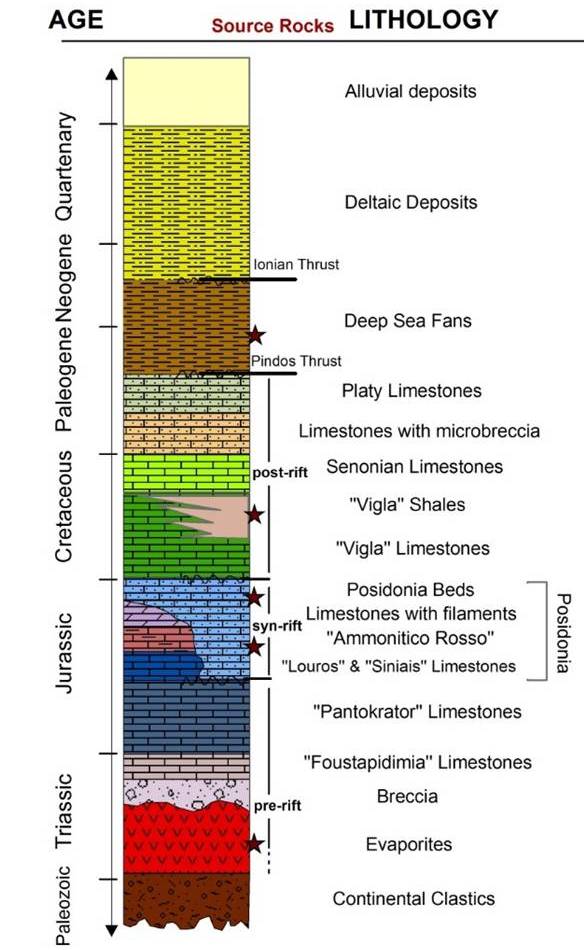 ΑΝΑΖΗΤΗΣΗ ΚΟΙΤΑΣΜΑΤΟΣ ΣΤΗΝ ΠΕΡΙΟΧΗ
Καλύμματα 
Τα υποθαλάσσια ριπίδια του Ολιγόκαινου αποτελούν το κύριο κάλυμμα που προστατεύουν τους υδρογονάνθρακες μαζί με τις ανθρακικές ακολουθίες. 
Αποθέσεις μαργών δημιουργούν μια στρώση προστατευτικού καλύμματος όπως βρέθηκε στο Κατάκολο.
Οι Τριαδικοί Εβαπορίτες αποτελούν το  καλύτερο κάλυμμα  για τις παγίδες που υπάρχουν κάτω από τις επωθήσεις. 
Σε πολλές περιπτώσεις όμως τα μητρικά πετρώματα είτε λόγω του μεγάλου πάχους, είτε της δομής τους συμπεριφέρονται σαν κάλυμμα.
Παγίδες
οι επωθήσεις μπορούν να θεωρηθούν ως παγίδες.
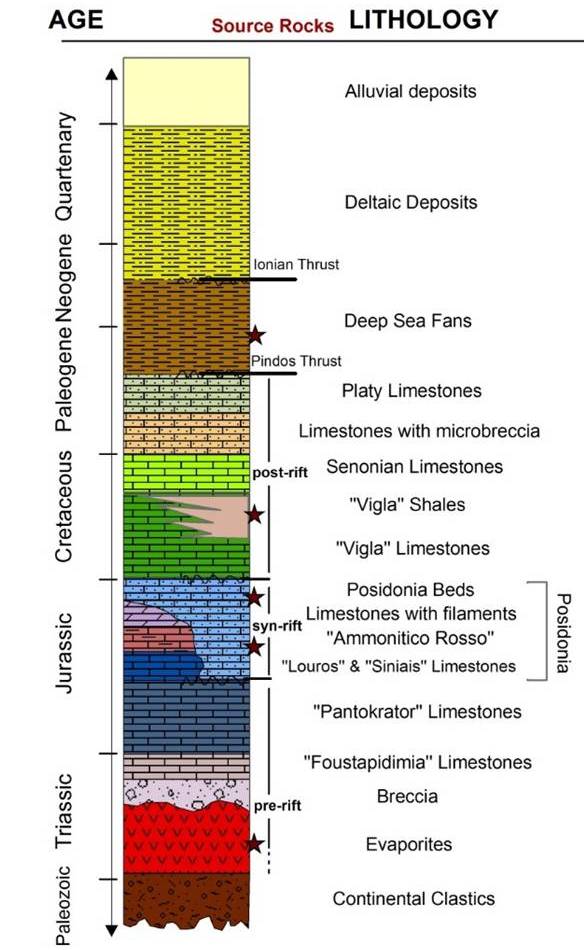 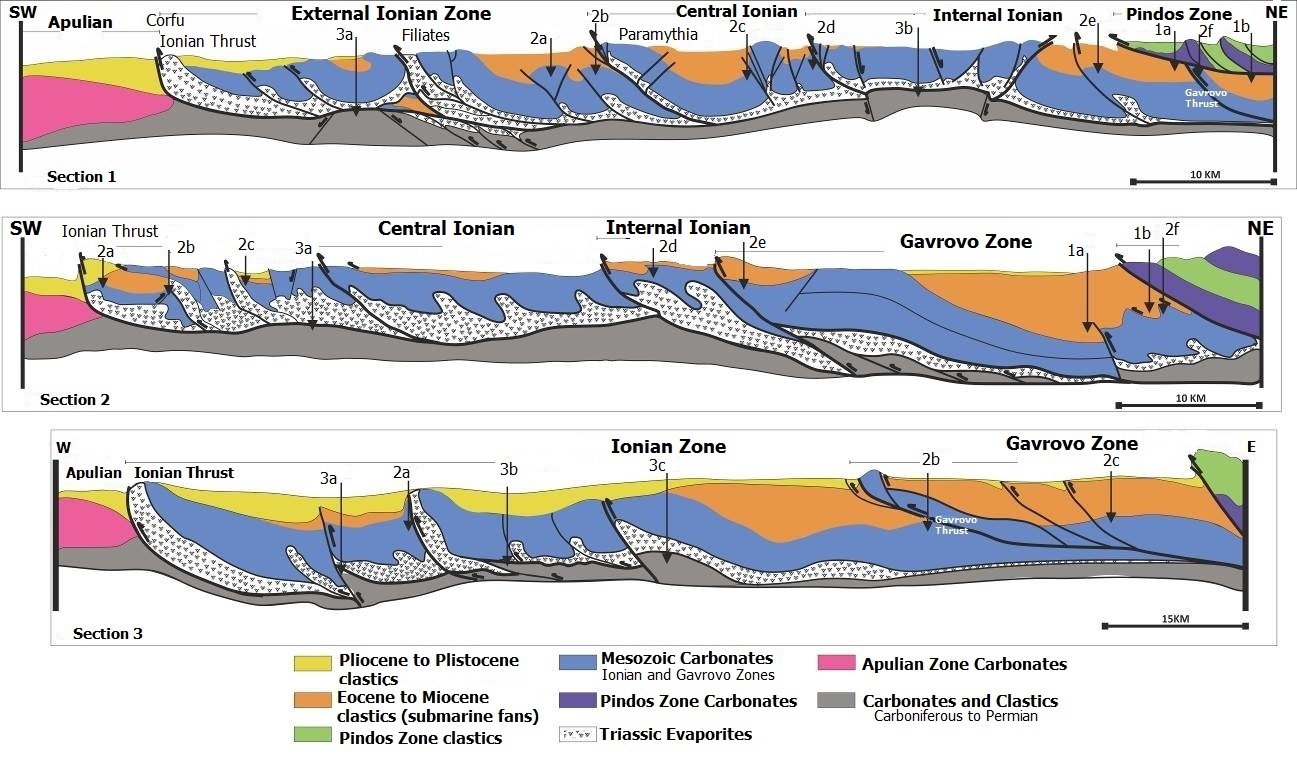 ΑΝΑΖΗΤΗΣΗ ΚΟΙΤΑΣΜΑΤΟΣ ΣΤΗΝ ΠΕΡΙΟΧΗ
Ωρίμανση-Μετανάστευση HC
 οι Τριαδικοί σχιστόλιθοι εισήλθαν στο παράθυρο του πετρελαίου στο Κατώτερο Ιουρασικό. 
Τα Κατώτερα και Ανώτερα καλύμματα Ποσειδώνιας εισήλθαν στο παράθυρο του πετρελαίου κατά το Μειόκαινο.
 Η ωρίμανση της Ποσειδώνιας και των σχιστόλιθων της βίγλας επήλθαν από τις κινήσεις την Ιόνιας επώθησης και την ανάπτυξη παγίδων από τις επωθήσεις της Πίνδου και των εσωτερικών της Ιόνιας. 
Οι Τριαδικοί Σχιστόλιθοι σχηματίστηκαν πριν την δημιουργία της ζώνης επωθήσεων των Ελληνίδων και οι HC πιθανόν να έχουν μεταναστεύσει και εγκλωβιστούν σε ρήγματα του Μεσοζωικού.
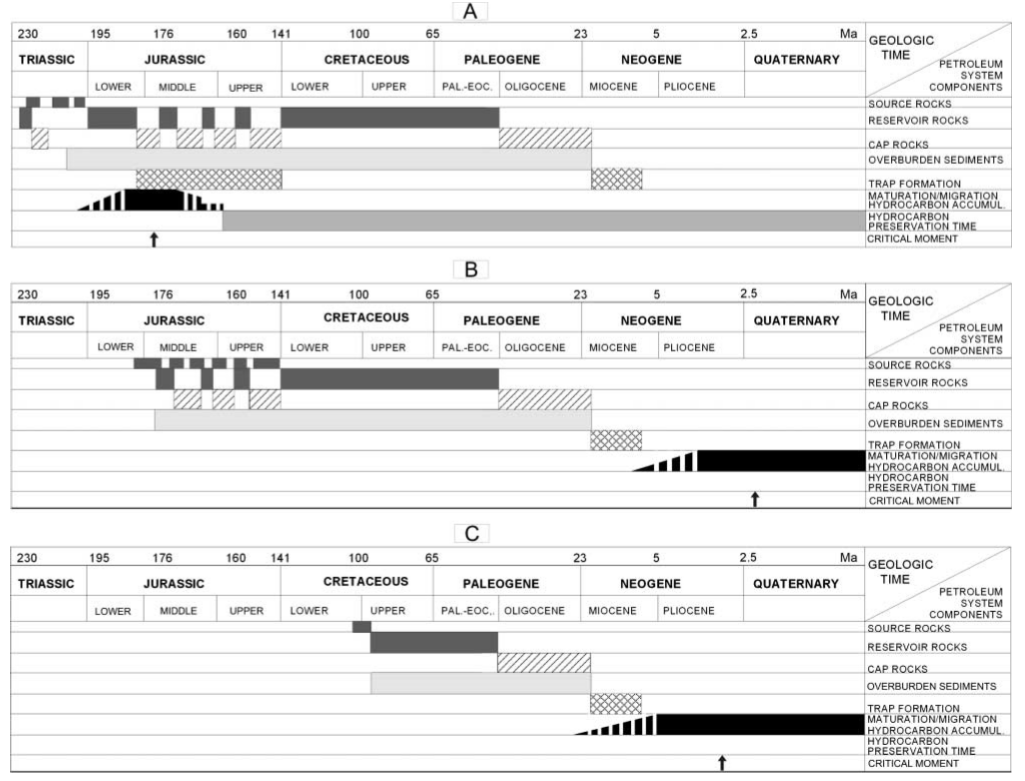 ΠΡΟΤΕΙΝΟΜΕΝΕΣ ΘΕΣΕΙΣ ΑΝΑΠΤΥΞΗΣ ΠΕΔΙΩΝ ΥΔΡΟΓΟΝΑΝΘΡΑΚΩΝ
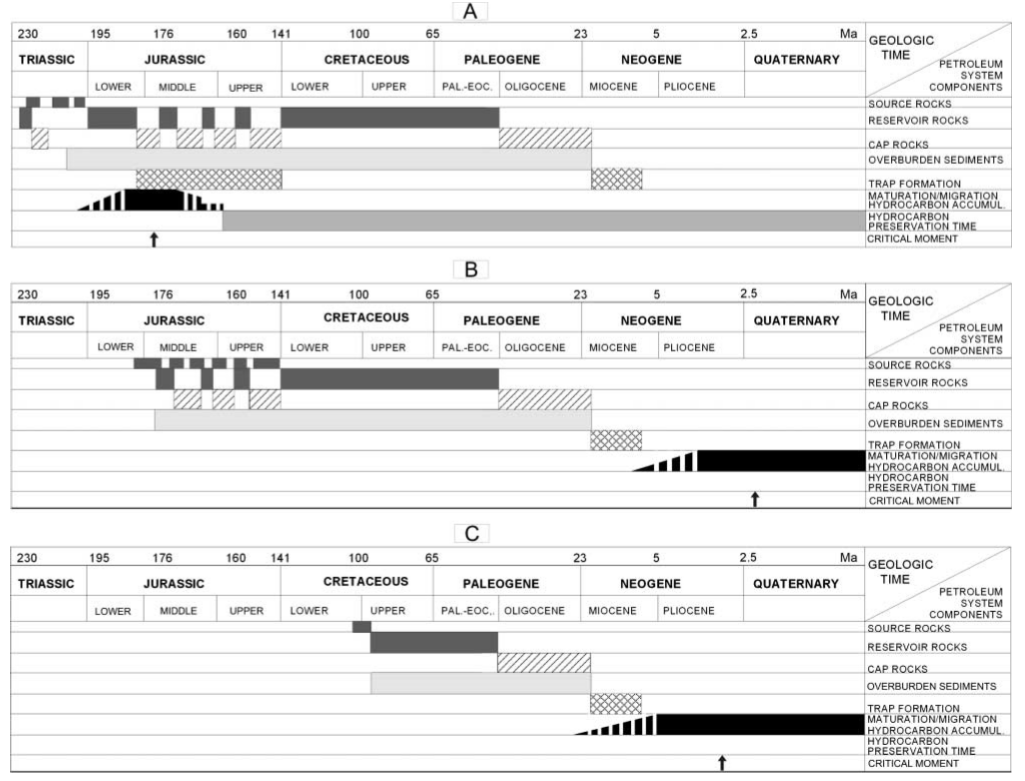 Όσον αφορά την Ιόνια ζώνη έχουμε την ωρίμανση για μητρικά πετρώματα:
Τριαδικού,
Κρητιδικών πετρωμάτων και
Ιουρασικού
ΠΡΟΤΕΙΝΟΜΕΝΕΣ ΘΕΣΕΙΣ ΑΝΑΠΤΥΞΗΣ ΠΕΔΙΩΝ ΥΔΡΟΓΟΝΑΝΘΡΑΚΩΝ
Οι θέσεις που προτείνονται είναι :
Αυτές που αποτελούνται από κλαστικά ιζήματα υποθαλάσσιων ριπιδίων ηλικίας Ηωκαίνου-Μειόκαινου.
Αυτές που περιέχουν τους Μεσοζωικούς ασβεστόλιθους ως ταμιευτήρες με την μετανάστευση των υδρογονανθράκων από τα στρώματα του Μεσοζωικού όπως οι σχίστες των Εβαποριτών ,τα στρώματα Ποσειδώνιας και τους σχίστες της Βίγλας
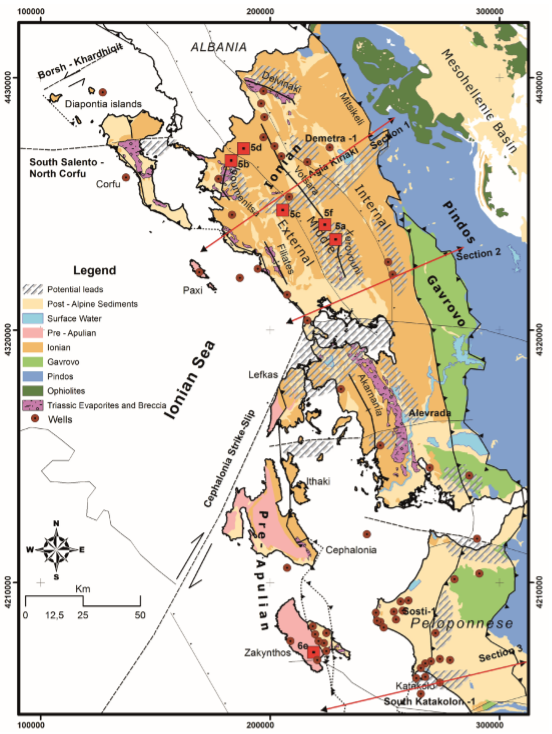 ΒΙΒΛΙΟΓΡΑΦΙΑ
Bourli, N., Pantopoulos, G., Maravelis, A.G., Zoumpoulis, E., Iliopoulos, G., Pomoni-Papaioannou, F., Kostopoulou, S., Zelilidis, A., 2019: Late Cretaceous to early Eocene geological history of the eastern Ionian Basin, southwestern Greece: a sedimentological approach. Cretaceous Journal 98, 47-71.
Bourli, N., Kokkaliari, M., Iliopoulos, I., Pe-Piper, G., Piper, D.J.W., Maravelis, A.G., Zelilidis, A., 2019: Mineralogy of siliceous concretions, Cretaceous of Ionian zone, western Greece: implication for diagenesis and porosity. Marine and Petroleum Geology, 105, 45-63.
Karakitsios V., and Kolleti L., 1992, “Critical revision of the age of the basal Vigla Limestones (Ionian Zone, Western Greece), based on nannoplankton and calpionellids, with paleogeographical consequences”, Nannoplankton research, 1992, 165-177.
Karakitsios V., Rigakis N., 2007: Evolution and Petroleum Potential of Western Greece. Journal of Petroleum Geology, Vol. 30, 197-218.
 Karakitsios V. 2013: Western Greece and Ionian Sea petroleum systems. The American Association of Petroleumm Geologists. No. 9, 1567-1595. 
Zelilidis, A., Piper D., Vakalas I., Avramidis P., and Getsos K., 2003. “Oil and gas plays in Albania: Do equivalent plays exist in Greece?”, Journal of Petroleum Geology, 26, (1), 29-48.
Zelilidis, A. & Maravelis, A.G. 2015: Introduction to the Thematic Issue: Adriatic and Ionian Seas: Proven Petroleum Systems and Future Prospects. Journal of Petroleum Geology, vol. 38(3), 247- 253.
Zelilidis, A., Maravelis, A.G., Tserolas, P. & Konstantopoulos, P.A. 2015: An overview of the Petroleum systems in the Ionian zone, onshore NW Greece and Albania. Journal of Petroleum Geology, vol. 38 (3), 331-348